SIML y Política MIGRATORIA en el mercado único DEL CARICOM
Rosa-Mae Whittier
Oficial de Movilidad y Trabajo
Secretaría del CARICOM
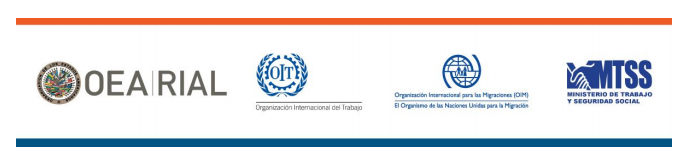 Taller de Migración Laboral
San José, Costa Rica
13 y 14 de julio, 2017
[Speaker Notes: SIML: Sistema de Información del Mercado Laboral
LMIS: Labour Market Information System]
Presentación
La Comunidad del Caribe (CARICOM) y el Mercado Único del CARICOM (CSME)

La migración laboral dentro del CARICOM y el CSME

Sistemas de Información del Mercado Laboral (SIML) y la gestión de la migración laboral.

El SIML Regional del CARICOM

El SIML del CARICOM y la migración laboral intrarregional
2
[Speaker Notes: SIML: Sistema de Información del Mercado Laboral
LMIS: Labour Market Information System]
La Comunidad del Caribe (CARICOM) es un bloque regional de Estados del Caribe

CARICOM fue establecido en 1973 por el Tratado de Chaguaramas

Hay quince (15) Estados Miembros de CARICOM 

El Mercado Único  del CARCIOM (Caribbean Single Market and Economy- CSME) es una iniciativa clave dentro del CARICOM para fomentar una mayor integración en la Comunidad y promover un mayor crecimiento y desarrollo en los Estados Miembros
CARICOM y el CSME
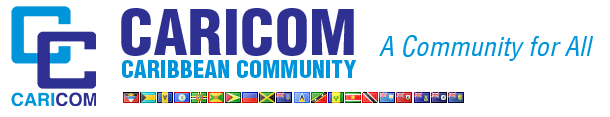 3
Estados Miembros del CARICOM
Antigua y Barbuda

Bahamas

Barbados

Belice

Dominica

Granada

Guyana

Haití
Jamaica

Monserrat

Santa Lucía

San Cristóbal  y Nieves

San Vicente y las Granadinas

Suriname

Trinidad y Tobago
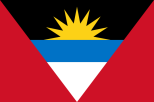 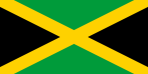 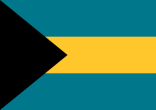 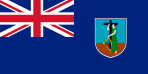 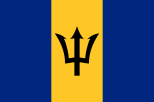 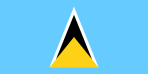 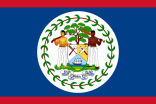 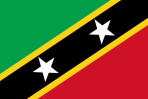 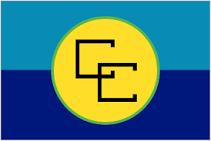 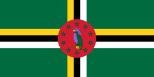 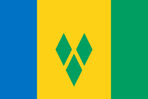 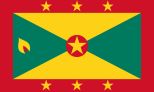 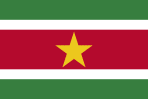 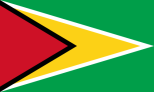 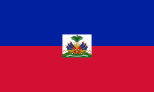 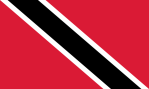 4
El CSME consiste en cinco regímenes centrales









Bajo el régimen de Competencias, Servicios y Establecimiento, los nacionales del CARICOM pueden desplazarse dentro de la región con el propósito de trabajar sin un Permiso de Trabajo
El Desplazamiento de Trabajadores bajo el regímen CSME está limitado a ciertas categorías de trabajadores
Migración Laboral dentro del CARICOM y el CSME - Régimen CSME
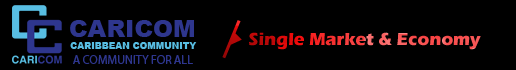 5
Régimen de Competencias
Régimen de Derecho de Establecimiento

Nacionales del CARICOM que buscan establecer un negocio en otro país de CARICOM
Personal Directivo, de Supervisión y Técnico

Régimen de servicios

Proveedor de servicios
Personal pertinente


La Migración Laboral Intrarregional también se produce fuera de los regímenes CSME, a través del sistema de Permisos de Trabajo.
6
*La categoría en inglés: Associate Degree Holder
En su Vigésima-Primer Reunión Inter-Estacional (Marzo 2010)  la Conferencia de Líderes de Gobierno ordenó el “Desarrollo y adopción de un proyecto regional para la construcción de una red electrónica regional para información y estadísticas del mercado laboral regional”. La Conferencia observó además que esto era necesario “para mejorar la recolección de datos e información con el fin de monitorear efectivamente el funcionamiento, rendimiento e impacto económico de la libre circulación en el mercado laboral y para calibrar las políticas del mercado laboral”.

“La aplicación efectiva de acuerdos de migración laboral requiere sistemas de información del mercado laboral sofisticados para lidiar con la identificación de oportunidades de empleo, difusión de ofertas de trabajo y oportunidades laborales, preselección y selección de los candidatos y los procedimientos administrativos legales ... sistemas de información totalmente funcionales son la base para la protección de los derechos de los trabajadores migrantes que estarían en riesgo si la migración se lleva a cabo sin registro.”(IOM 2011)
SIML y Migración Laboral
7
[Speaker Notes: SIML: Sistema de Información del Mercado Laboral
LMIS: Labour Market Information System]
El proyecto para el establecimiento de un SIML regional comenzó en diciembre de 2014, con apoyo financiero bajo el Décimo Fondo Europeo de Desarrollo - CSME y Programa  de Integración Económica.

Este proyecto se está ejecutando en colaboración con la Organización Internacional del Trabajo (OIT) y la Universidad de las Indias Occidentales (Oficina Universitaria de Planificación y Desarrollo / Campus SALISES en Cave Hill, Barbados).

También en asociación con otras partes interesadas, como la OIM a través del Comité de Dirección del Proyecto.
El SIML Regional del CARICOM
8
[Speaker Notes: SIML: Sistema de Información del Mercado Laboral
LMIS: Labour Market Information System]
La implementación está en curso.

Programado para operacionalizarse a finales del mes de agosto de 2017.

Redes Nacionales en cada Estado Miembro participante apoyaría el SIML regional, incluyendo al Ministerio de Trabajo, la  Oficina Nacional de Estadísticas, la Agencia de Seguridad Social y otros órganos pertinentes tales como el Departamento de Inmigración .
El SIML Regional del CARICOM
9
[Speaker Notes: SIML: Sistema de Información del Mercado Laboral
LMIS: Labour Market Information System]
SIML Regional de CARICOM - Indicadores
10
[Speaker Notes: SIML: Sistema de Información del Mercado Laboral
LMIS: Labour Market Information System]
SIML Regional de CARICOM - Indicadores
11
SIML Regional de CARICOM - Indicadores
12
La lista de indicadores para el SIML regional cubre varias áreas.

Debe complementarse con otras fuentes de datos y herramientas.

Datos adicionales de Inmigración. 

Sistema de Procesamiento de Aplicaciones de CARICOM - un sistema electrónico para la administración del Régimen de Competencias CSME.
Complementando el SIML regional
13
En adición a lo que permite la mejora de la gestión de los Regímenes de Movimiento Laboral CSME, los siguientes beneficios también se derivan del SIML regional:

Los datos sobre las demandas del mercado laboral y las competencias disponibles permiten solventar las deficiencias laborales dentro de la región de manera más eficiente; lo cual tendría un impacto positivo en los niveles de empleo regionales y crecimiento económico.
Disponibilidad de datos empíricos para la toma de decisiones informadas con respecto a las políticas laborales y de otros ámbitos, como las de educación y de formación.
Los datos disponibles mediante el SIML regional para facilitar el monitoreo del progreso de los Estados Miembros en la consecución de los ODS´s, en particular el Objetivo 8: 
Trabajo decente y Crecimiento Económico.
Beneficios SIML Regional
14
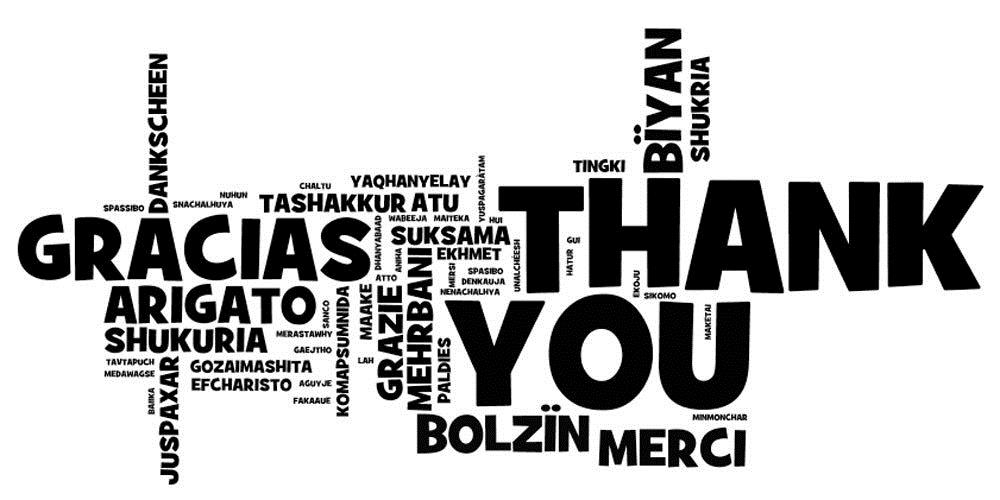 Rosa-Mae Whittier
Oficial de Movilidad y Trabajo
Secretaría del CARICOM
Rosamae.whittier@caricom.org
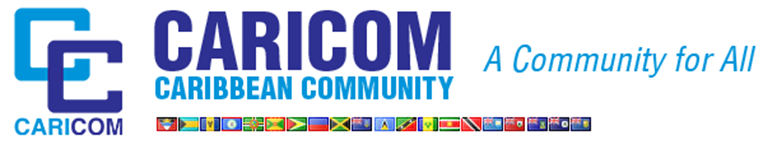 15